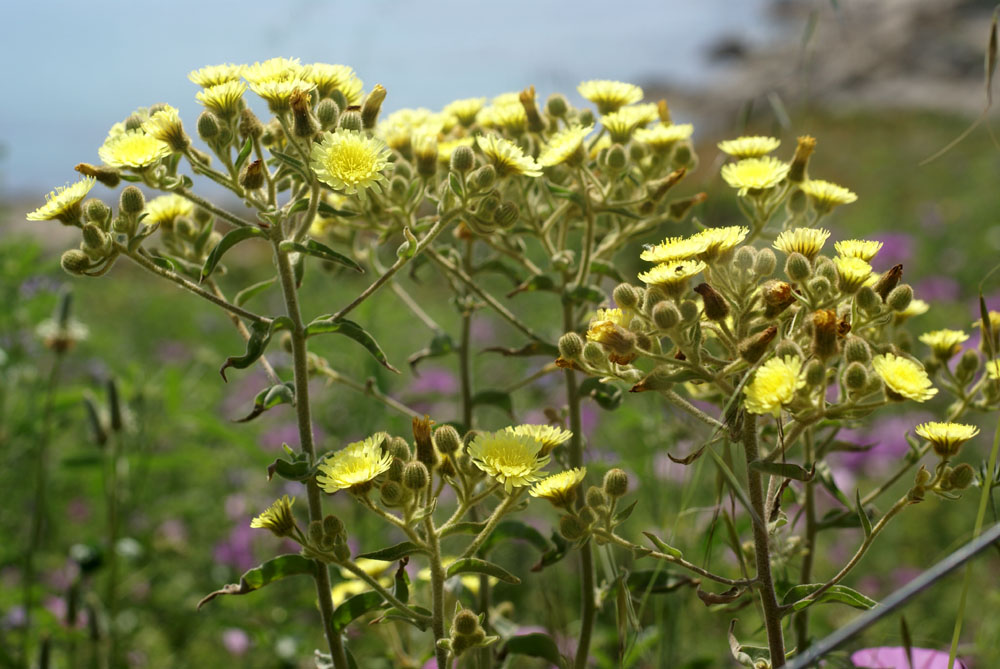 Reconnaître les genres d’Asteraceae liguliflores à fleurs jaunes
Atelier du 24/01/2019
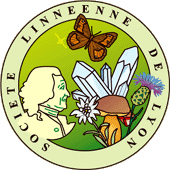 (Liliane Roubaudi)
Photos : Didier Roubaudi
Qu’est ce qu’une Asteraceae liguliflore ?
Rappel :
Chez les Asteraceae, il existe 3 types de capitules :
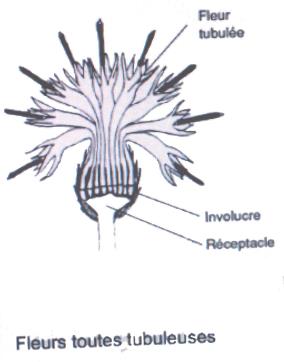 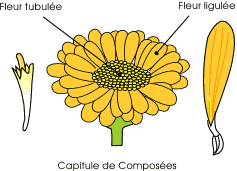 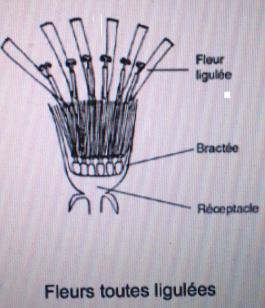 Fleurs ligulées et fleurs tubulées
Groupe des Composées Radiées
Groupe des Liguliflores
Groupe des Tubuliflores
La fleur tubulée
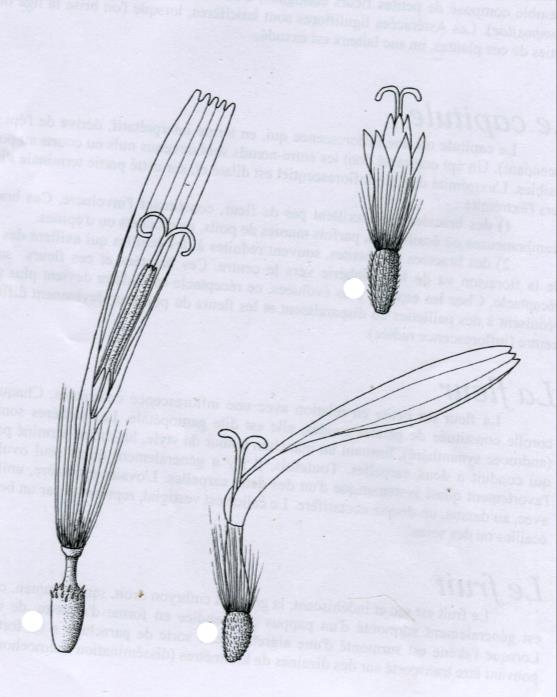 Radiées
3 dents
Liguliflore : 5 dents
[Speaker Notes: Chaque fleur possède une corolle composée de pétales soudés (= gamopétale)
Le nombre de dents des ligules n’est pas le même chez les Radiées       et chez les Liguliflores]
Exemples :
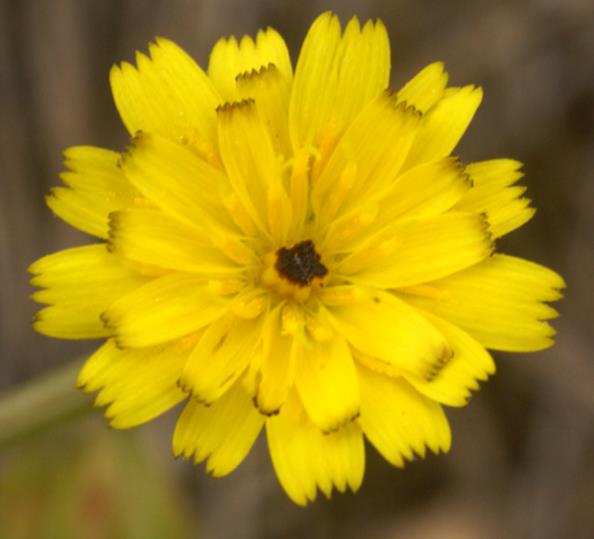 AAnacyclus
HHedypnois
Les Liguliflores étudiées, ici, appartiennent toutes à la tribu des Cichorieae
Mais ce sont aussi toutes des plantes à latex
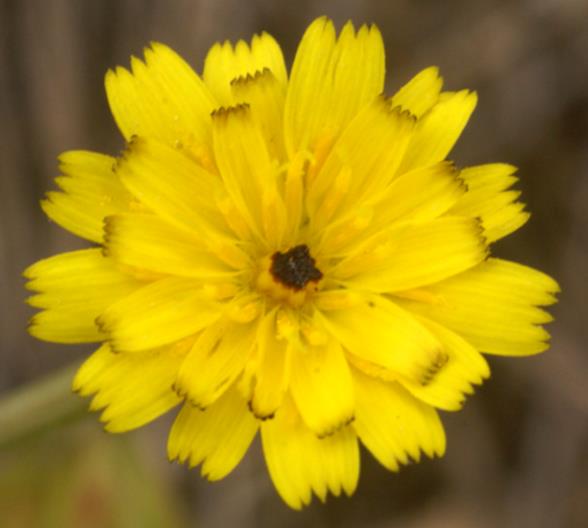 Non seulement elles ont des ligules à 5 dents
[Speaker Notes: Lorsque l’on brise la tige ou certaines autres parties de la plante, un suc laiteux est exsudé]
Rappel : le fruit des Asteraceae
Chez les Asteracées, le fruit sec, à une seule graine et qui ne s’ouvre pas  est un akène
-fruit sec
-fruit indéhiscent
-fruit monosperme
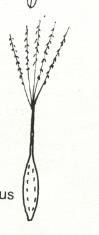 L’akène est parfois prolongé par un bec
Celui-ci est   souvent surmonté d’un pappus  encore appelé aigrette
L’aigrette est dite stipitée quand elle est portée par un bec
[Speaker Notes: Pappus = appendice en forme d’aigrette, de couronne ou d’écailles
Lorsqu’il est surmonté d’une aigrette, cette sorte de parachute à un fort pouvoir sustentateur : il peut être transporté très loin
Dissémination anémochore]
Comment s’ y retrouver quand les akènes ne sont pas mûrs ?
Lorsque les capitules sont encore à la floraison, observer les akènes non mûrs à la loupe binoculaire :
1 – Détacher une fleur et observer l’akène jeune : si celui-ci présente un petit allongement, l’akène mûr sera prolongé par un bec
2 - Avec une pince, tordre une soie de l’aigrette pour vérifier si celle- ci est denticulée ou plumeuse (observer de préférence sur papier noir)
Cette manipulation est nécessaire car les pilosités  jeunes restent aprimées contre la soie
Quels sont les genres concernés par cette étude et comment les classer ?
A- Plantes épineuses :    Scolymus
B- Plantes non épineuses :
1- Ovaire  et akènes à pappus nul ou réduit
Aposeris
Arnoseris
Lapsana
Rhagadiolus
1e séance
2 – Pappus à soies plumeuses :
Tragopogon
 Scorzonera
Podospermum
Urospermum
Picris
Helminthotheca
Leontodon
Scorzoneroides
Hypochaeris
Réceptacle sans paillettes
Réceptacle avec paillettes
[Speaker Notes: Les 8 premiers genres sont sans paillettes dans le receptacle]
3 – Pappus avec écailles :
Hyoseris 
Hedypnois
4 – Pappus à soies lisses
Reichardia
Taraxacum
Chondrilla
Willemetia
Andryala
Tolpis
Hieracium
Pilosella
Sonchus
Crepis
Lactuca
2e séance
A- Plante épineuse : genre Scolymus
Tige, feuilles et bractées très épineuses
Tige ailée avec parfois une bordure cartilagineuse
Feuilles maculées de blanc
Inflorescence terminale ou latérale
Scolymus hispanicus
[Speaker Notes: Bordure cartilaineuse = S. maculatus
Inflorescence uniquement terminale = S. maculatus]
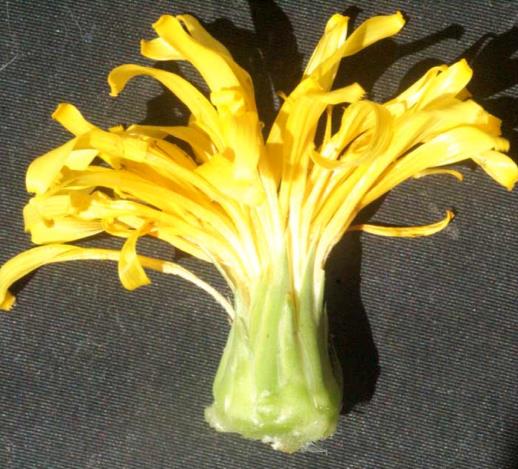 Scolymus hispanicus : les bractées
Bractées de l’involucre toutes très étroites et très aigües
Scolymus :  les fruits
Fruit  soudé avec les paillettes du réceptacle et paraissant ailé
Fruit à arête caduque
Pas de bec
Aigrette nulle ou formée de 2 – 3 paillettes étroites
Groupe 1 : fruit à  pappus réduit
Genre :  Aposeris
Aspect d’un pissenlit
Plante alpine
Pousse dans les sous-bois, les pelouses, au bord des ruisseaux
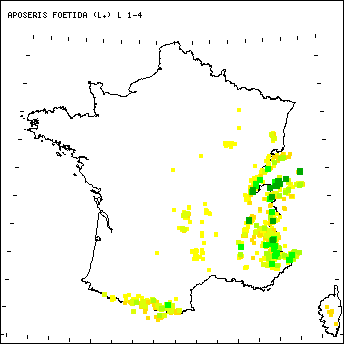 Aposeris foetida
(genre monospécifique)
[Speaker Notes: Genre monospécifique]
Aposeris : la feuille
Feuilles glabres, découpées jusque près de la nervure centrale en nombreux segments disposés à angle droit
Aposeris : le capitule
Capitule solitaire sur une hampe grêle
Fleurs jaune d’or beaucoup + longues que l’involucre
Un rang de bractées aigües  avec un rang de bractées externes très courtes
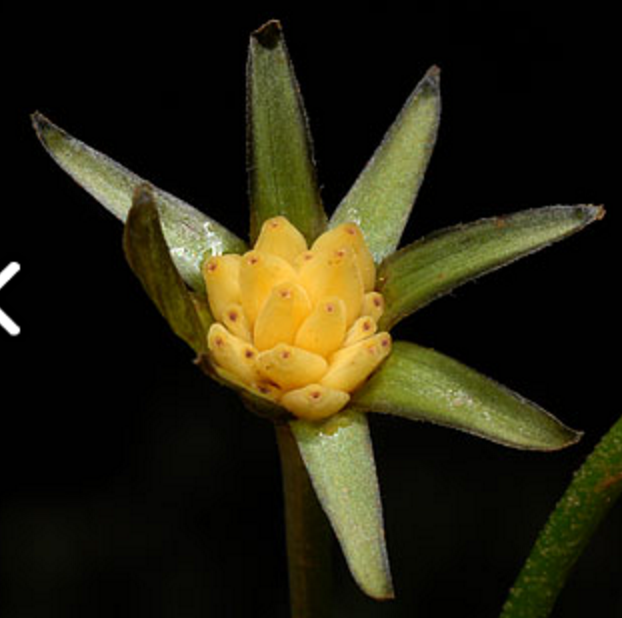 Aposeris : Akènes sans bec ni pappus
(Photo :         Flores Alpes  )
Genre  : Arnoseris
Pousse en terrains siliceux
(champs, sables …)
Genre monospécifique
A. minima
[Speaker Notes: Genre monospécifique : A. minima   - champs , sables, silice]
Arnoseris minima : les feuilles
Feuilles velues et entières légèrement dentées
Des feuilles basales  à face inférieure velues
Tige ramifiée et creuse
Arnoseris : l’inflorescence
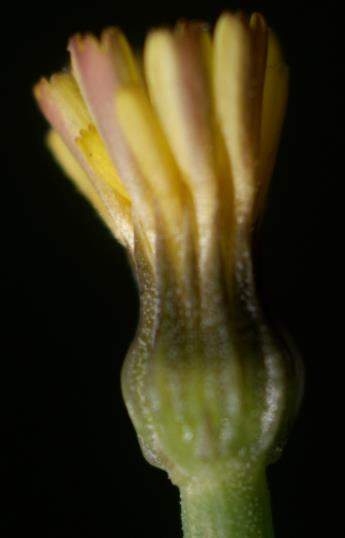 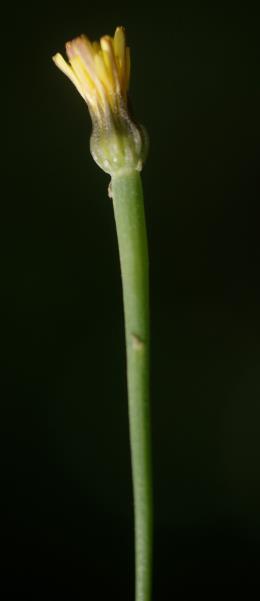 2 – 3 capitules sur une même tige
Tige fortement renflée sous le capitule
Involucre formé de 2 rangées de bractées, les externes très courtes
Arnoseris : les fruits
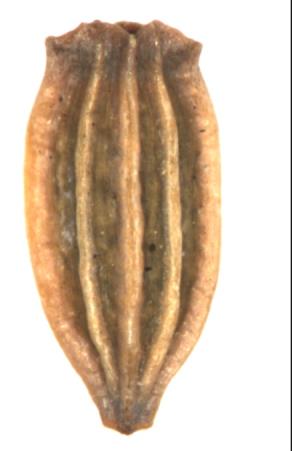 Akènes sans bec ni pappus
[Speaker Notes: Akènesen forme de coin, strié dans la longueur, sans bec ni pappus]
Genre : Lapsana
Genre monospécifique
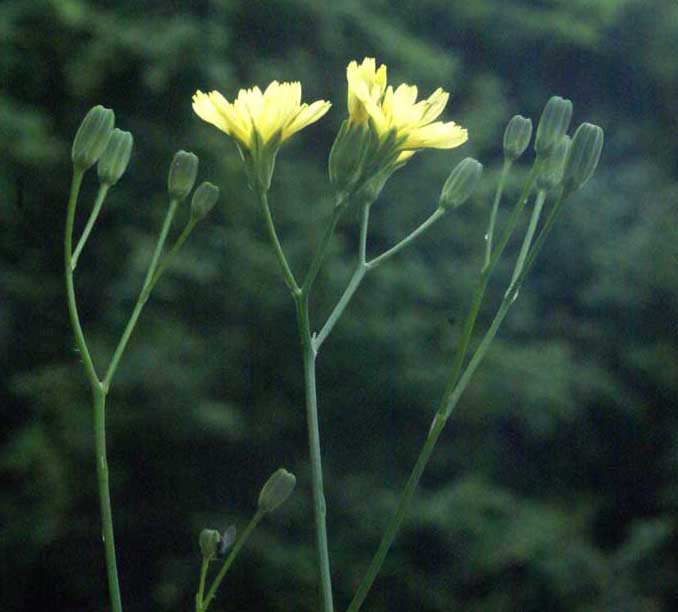 [Speaker Notes: Genre monospécifique-   Plante annuelle à rameaux étalés – dressés –    Lieux incultes et cultivés dans toute la France
Feuilles caulinaires présentes   -   capitules à pédoncules + grands que l’involucre]
Lapsana : les feuilles
[Speaker Notes: Feuilles toutes pétiolées , les inférieures lyrées à lobe terminal très grand et denté  ,  les supérieures lancéolées]
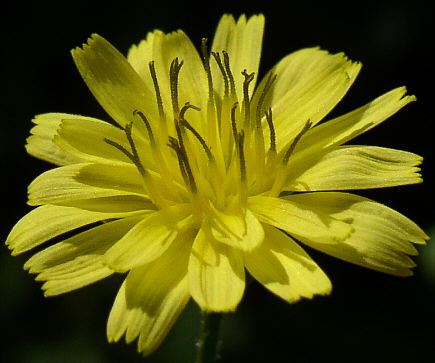 Lapsana : l’inflorescence
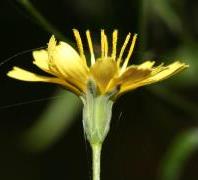 Grandes bractées internes et petites bractées externes
[Speaker Notes: Capitules longs de 7 – 8 mm – involucre avec de grandes bractées internes et des petite bractées externes (Calicule)
8 à 15 ligules jaune- clair]
Lapsana : les fruits
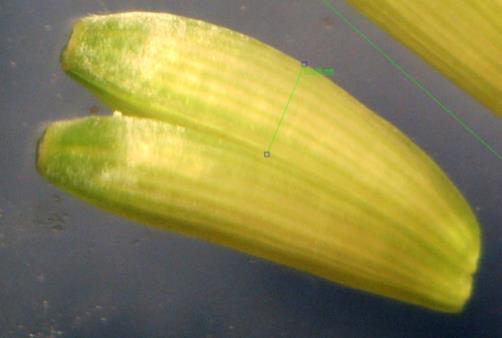 (photo : Jose Luis Romerorego-Telabotanica)
[Speaker Notes: Involucre campanulé à la fructification
Akénes droits, oblongs et nus au sommet – longs de 4 à 12 mm – sans bec ni pappus]
Genre  : Rhagadiolus
2 espèces
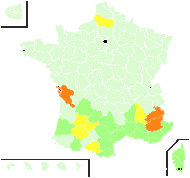 [Speaker Notes: 2 espèces-  Plante annuelle de 15 à 40 cm – diffuse et glabre, à rameaux divergents, peu feuillée et nus supérieurement
Capitules pédonculés -    espèce polymorphes – champs, bords des haies en région méditerranéennes mais aussi Drôme, Ardèche, Ariège, Tarn, Lot et Garonne …]
Rhagadiolus : les feuilles
[Speaker Notes: Feuilles inférieures oblongues, lancéolées, dentées ou lyrées           -  (lobe terminal très grand )]
Rhagadiolus : l’inflorescence
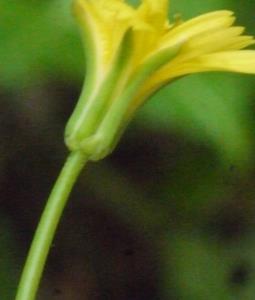 [Speaker Notes: Capitules pédonculés  -    fleurs jaunes assez petites -   peu de ligules-]
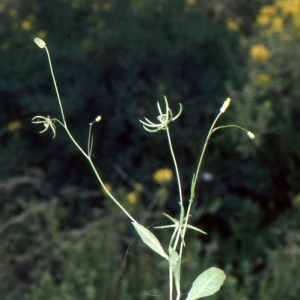 Rhagadiolus : les fruits
Plante peu feuillée supérieurement
[Speaker Notes: Akènes externes plus ou moins arqués, enveloppé dans des bractées glabres ou ciliées
  -    involucre  étalés en étoile à la fructification-                  mais akène sans bec ni pappus-]
Groupe 2 : akène avec pappus et soies plumeuses
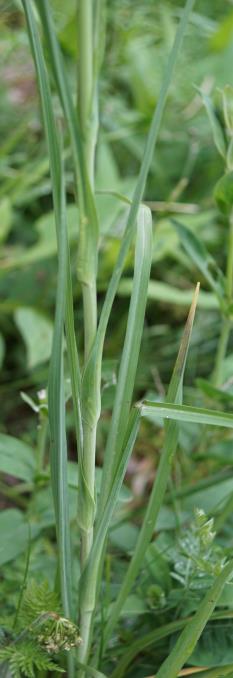 Genre  : Tragopogon
Tragopogon dubius
[Speaker Notes: 6 espèces-   Plante à feuilles graminoides   Grands capitules solitaires   -   fleurs  de couleur variées souvent rayonnantes
Plantes à racines pivotantes développées]
Tragopogon  : l’inflorescence
Du grec:
Trago = le bouc
Pogon = la barbe
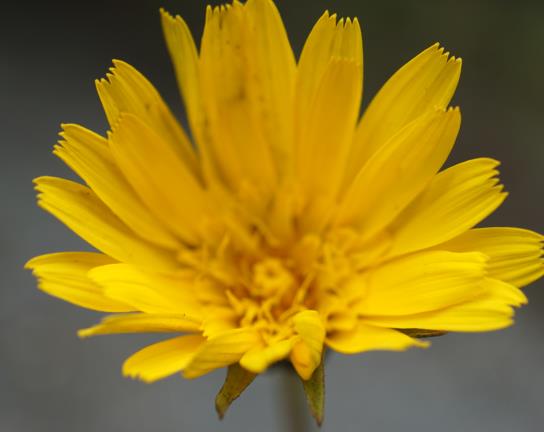 Tragopogon dubius
[Speaker Notes: - du grec Trago= le bouc et Pogon = la barbe  référence aux aigrettes barbues qui surmontent l’akène
Bractées involucrales sur un rang-  ( (8 à 12 )                  ces bractées sont souvent + grandes que les ligules]
Tragopogon : les fruits
Réceptacle sans paillettes
[Speaker Notes: Akènes tous   à aigrette plumeuse et stipitée   -Geropogon (qui a des ligules roses) a des akènes internes  à pappus réduit à quelques arêtes scabres]
Reconnaître le genre Tragopogon :
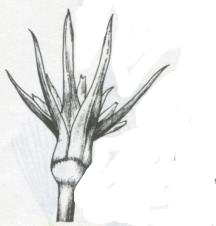 1 – Liguliflores à fleurs jaunes
2 – Réceptacle sans paillettes
3-  Plantes à feuilles graminoïdes
4 – Une seule rangée de bractées involucrales
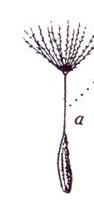 5 – Akènes  stipités à aigrette plumeuse
Genre : Scorzonera
Scorzonera parviflora
 (étang du Doul -11)
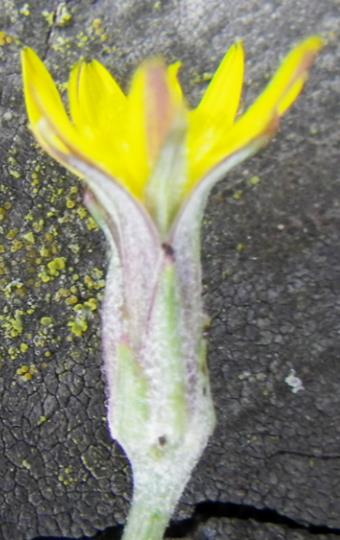 [Speaker Notes: 6 espèces    -   Tige ramifiée, pluricéphale dans cette espèce -     Là aussi racine pivotante
Feuilles caulinaires nulles ou réduites à des gaines  -    Bractées involucrales sur plusieurs rangs, les externes + petites que les internes]
Deux genres voisins assez faciles à distinguer :
Genre Scorzonera
Genre Tragopogon
Scorzonera : les feuilles
Scorzonera austriaca (Alaric)
[Speaker Notes: Feuilles ent!ères et glabres mais feuilles caulinaires nulles ou réduites]
Réceptacle sans paillettes
Fruit sans bec, avec aigrette rousse à soies plumeuses
Scorzonera : les fruits
Akènes sans base stérile différenciée
Soies de l’aigrette à serrules entrecroisées
[Speaker Notes: Fruit sans bec mais avec une aigrette rousse à soies plumeuses
Remarque : akènes sans base stérile différenciée
                   soies de l’aigrette à serrules entrecroisées (= barbes cloisonnées devenant frisées à la déssication)]
Reconnaître le genre Scorzonera :
1 –Liguliflores à fleurs jaunes
2 – Réceptacle sans paillettes
3 – Bractées involucrales sur plusieurs rangs, les externes plus petites que les internes
4 –Akènes sans bec à aigrette plumeuse
5 – Akènes sans base stérile différenciée
6 – Aigrette à barbes cloisonnées devenant frisées à la dessication
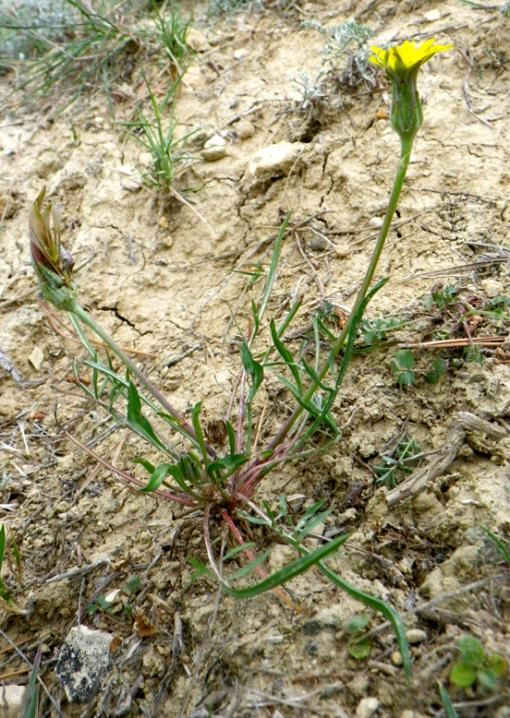 Genre : Podospermum
2 espèces
(Podospermum laciniatum)
[Speaker Notes: 2 espèces  -  Photo faite à l’étang du Doul – plante bisannuelle à racine pivotante – Tige feuillée, dressée, rameuse à rameaux ascendants et  tiges latérales étalées
Feuilles caulinaires développées, pennatiséquées à segments linéaires – parfois certaines feuilles indivises et linéaires -]
Podospermum : les fleurs
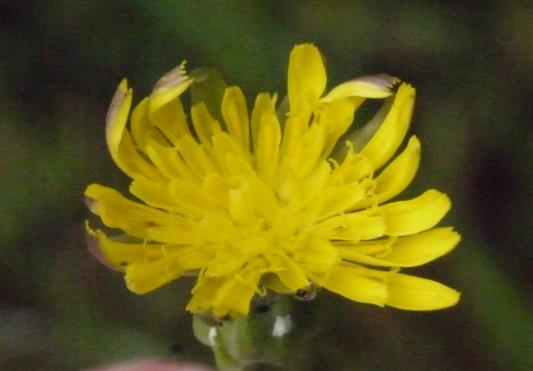 (Podospermum laciniatum)
[Speaker Notes: Ligules  jaune pâle ne dépassant pas l’involucre – (P. purpurea = autre espèce à ligules roses)   
Bractées involucrales sur plusieurs rangs, les externes + petites que les internes]
Podospermum : les fruits
Réceptacle sans paillettes
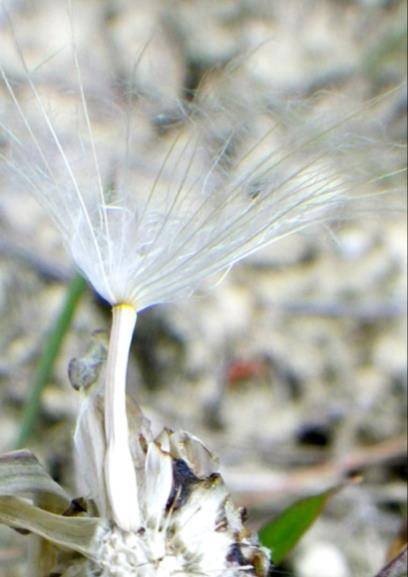 Aigrette d’un blanc sale
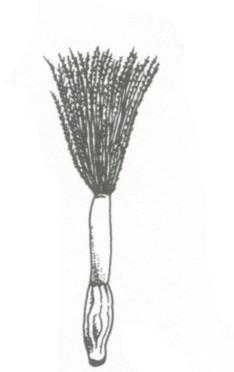 Akène  sans bec ,à base stérile différenciée
[Speaker Notes: Aigrette d’un blanc sale  à soies plumeuses– 
Akène sans bec, à base stérile différenciée    - base stérile pleine P..  purpureum
                                                                        - base stérile creuse : P. laciniatum]
Comparaison de ces 2 genres voisins :
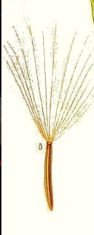 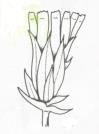 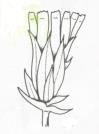 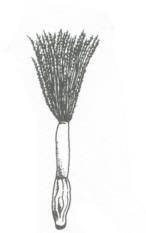 Genre : Urospermum
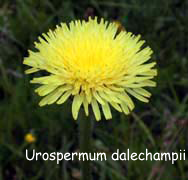 Genre méditerranéen comportant 2 espèces :
U. dalechampii
U. picroides
[Speaker Notes: Genre méditerranéen comportant 2 espèces – 
Feuilles basales et tiges feuillée –                   pédoncule longuement nu au sommet
Fleurs jaunes (plus pâle pour U. dalechampii)]
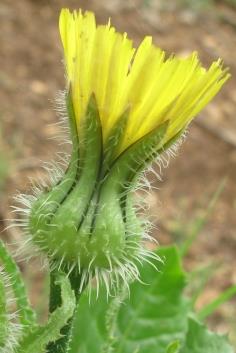 Urospermum : l’inflorescence
U. picroides
U. dalechampii
Involucre à bractées ovales, acuminées
tomenteuses : U. dalechampii
hispides : U. picroides
Mais, bractées involucrales sur un rang et toutes égales pour les 2 espèces
[Speaker Notes: Involucre à bractées ovales et acuminées, tomenteuses pour U. dalechampii mais hispides pour U. picroides
Bractées involucrales sur un rang et toutes égales]
Urospermum : les fruits
Réceptacle sans paillettes
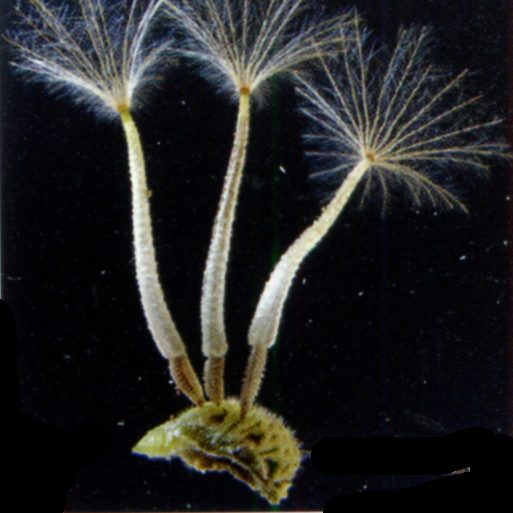 Urospermum dalechampii
Aigrette blanc-roussâtre
Akène tuberculeux surmonté d’un bec scabre
[Speaker Notes: U. Dalechampii ;  aigrette blanc-roussâtre
 akène tuberculeux surmonté d’un bec scabre]
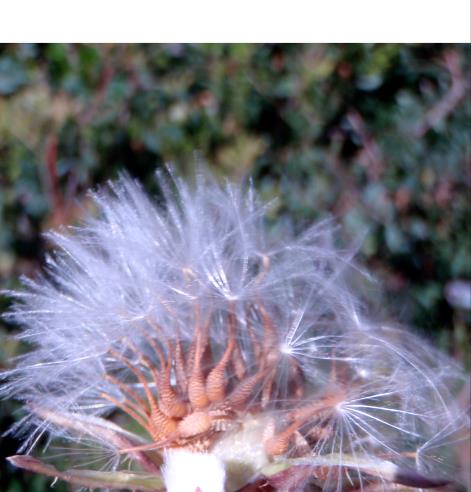 Urospermum picroides
Akènes tuberculeux surmontés d’un bec long, arqué et renflé à la base
Aigrette blanche
Pour les 2 espèces : pappus à soies plumeuses
[Speaker Notes: Aigrette blanche
Akènes tuberculeux surmontés d’un bec long, arqué et renflé à la base
Pour les 2 espèces : pappus à soies plumeuses]
Genre : Picris
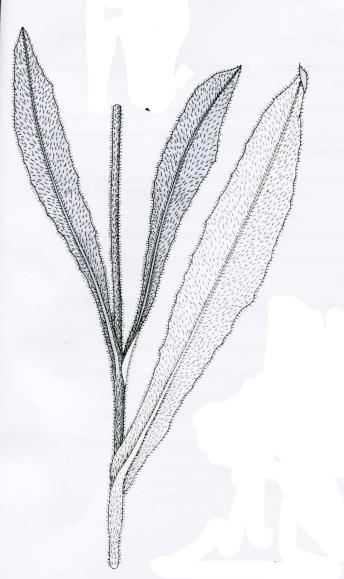 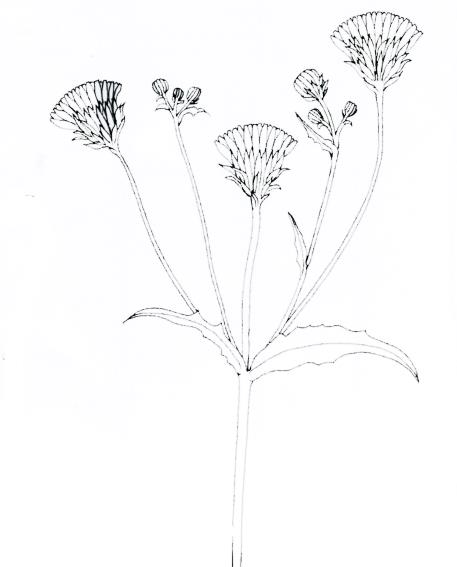 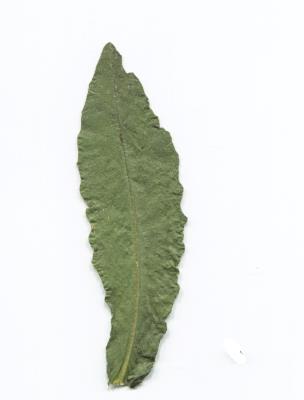 Picris hieracioides
[Speaker Notes: Plante à feuilles caulinaires développées – capitules en panicule corymbiforme
Feuille accrochant fortement aux vêtements  : poils terminés en crochets]
Picris : les feuilles
limbe
Feuilles et tiges ont, pour la plupart des poils terminés par 2  crochets
limbe
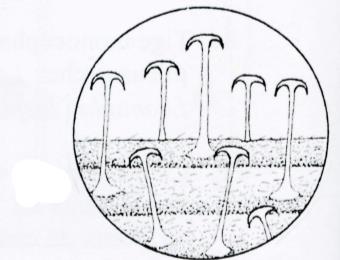 Texture accrochante
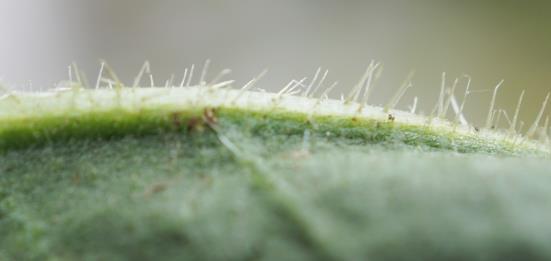 nervure
Glochidie : poil crochu vers le bas à son apex
[Speaker Notes: Feuilles et tiges ont, pour la plupart, des poils terminés par 2 crochets  - = poils glochidiés]
Picris : les fleurs
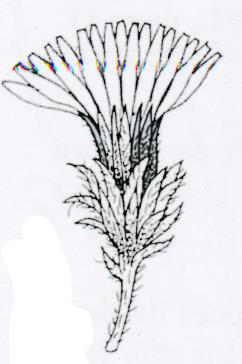 Bractées sur plusieurs rangs
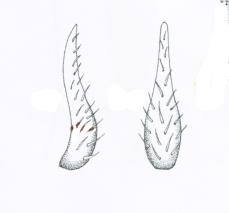 Bractées linéaires à lancéolées mais non cordées
[Speaker Notes: Bractées  de l’involucre sur plusieurs rangs,  les externes plus petites que les internes
Bractées linéaires à lancéolées (non cordées)  et munies de poils]
Picris : les fruits
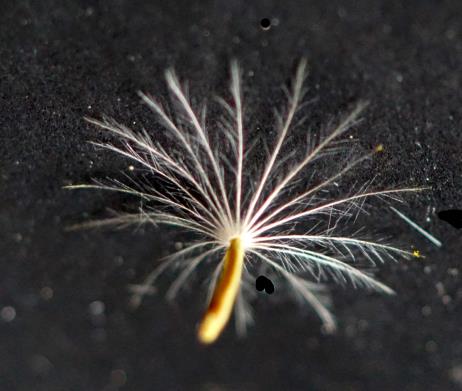 Réceptacle sans paillettes
Akènes dépourvus de bec mais à soies plumeuses
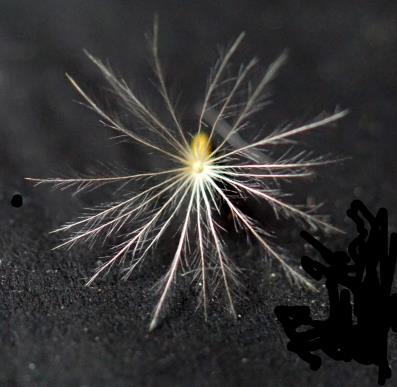 [Speaker Notes: Akène dépourvu de bec mais à soies plumeuses]
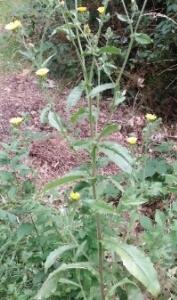 Genre : Helminthotheca
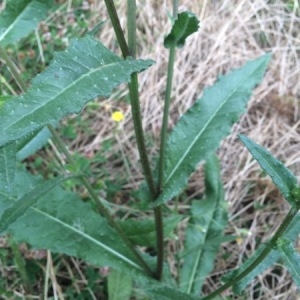 (genre monospécifique)
Feuilles caulinaires
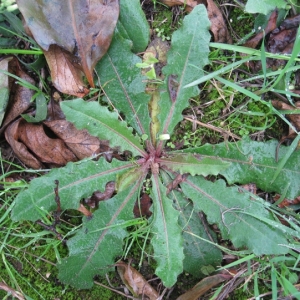 Feuilles basales
Helmithotheca echioides
[Speaker Notes: Genre monospécifique   -  Plante  annuelle, dressée, rameuse, hispide –Là encore, capitules en panicule corymbiforme
Feuilles basales entières ou lâchement sinuées – les caulinaires cordées et embrassantes par 2 oreillettes]
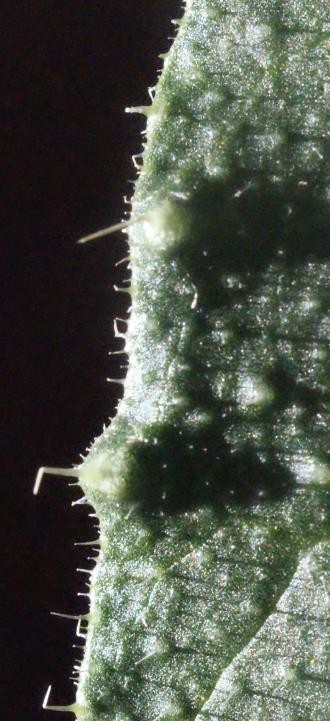 Helminthotheca : les feuilles
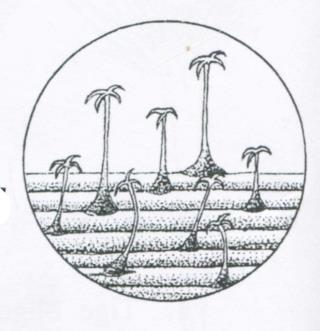 poils terminés pour la plupart par des crochets
[Speaker Notes: Feuilles rudes et très accrochantes : poils terminés pour la plupart par 4 crochets  là encore poils glochidiés]
Helminthotheca : les fleurs
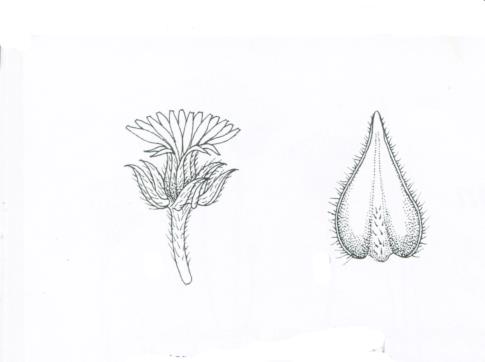 Capitule protégé par 2 rangées de bractées
Bractées externes largement cordées et acuminées
Bractées internes étroites et atténuées en longue pointe
[Speaker Notes: Capitule protégé par 2 rangées de bractées, les externes largement cordées , acuminées  et hispides, les internes étroites et atténuées en longue pointe]
Helminthotheca : les fruits
Réceptacle sans paillettes
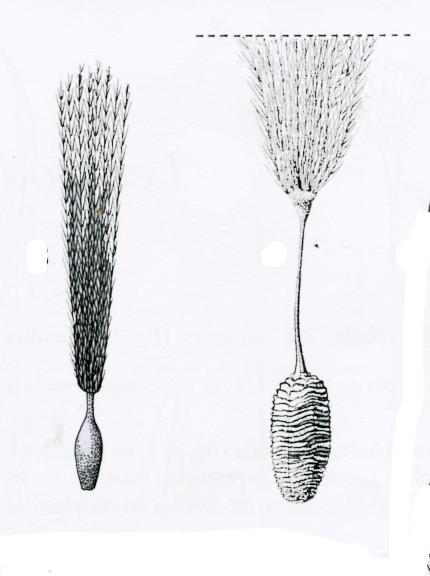 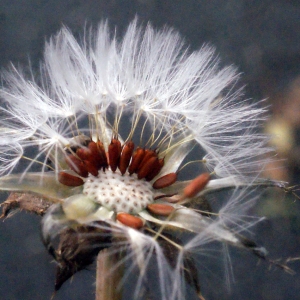 Akène terminé par un bec capillaire
Aigrette blanche à soies plumeuses
Akène jeune
Akène mur
[Speaker Notes: Akènes jaunâtres ou rougeâtres, ridés transversalement et brusquement terminés par un bec capillaire
Aigrette blanche à soies plumeuses]
Ne pas confondre Picris et Helminthotheca
Helminthotheca
Picris
Genres :
inflorescence
Capitules disposés en corymbe
Capitules disposés en corymbe
Tige et feuilles
Garnis de poils glochidiés
(à 2 crochets)
Garnis de poils glochidiés
( à 4 crochets)
Disposées sur 2 rangs
Les externes linéaires à lancéolées
Disposées sur 2  rangs
Les  externes largement cordées
Bractées
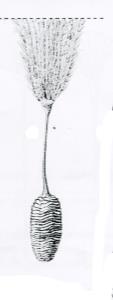 Akène prolongé par un bec et pourvu d’une aigrette de soies plumeuses
Akène dépourvu de bec à aigrette de soies plumeuses
Fruits
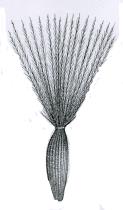 Genre : Leontodon
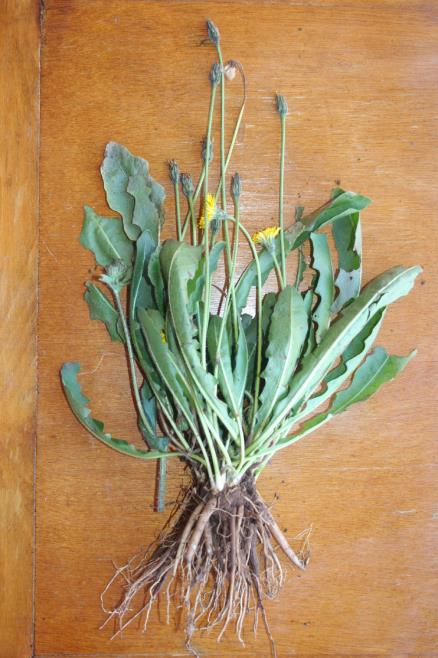 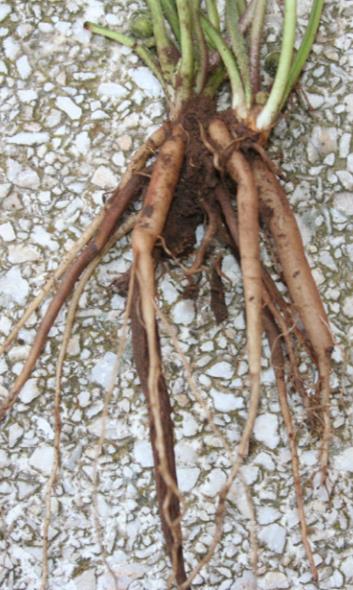 L. hispidus
Parfois des racines  renflées en fuseau
L. tuberosus
[Speaker Notes: 5 espèces dans la flore française      (tuberosus, saxatilis, crispus, hispidus, et hirtus)
Plante à tige monocéphale – dans certaines espèces, des racines renflées en fuseau]
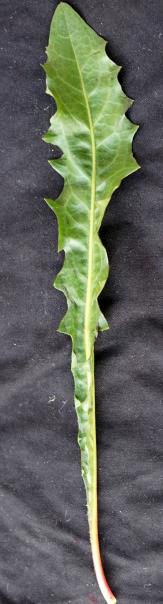 Leontodon : les feuilles
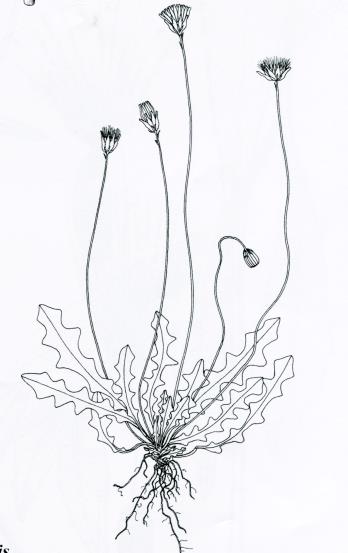 Leontodon crispus
Feuilles dentées, sinuées à pennatifides
Leontodon hispidus
subsp. hastilis
Leontodon saxatilis
[Speaker Notes: Toutes les feuilles sont basales –            quand les caulinaires  elles sont présentes, elles sont réduites à des écailles (0 à 4)  L. saxatilis
Synonyme de L. saxatilis = L. taraxacoides  =  Thrincia   - feuilles dentées, sinuées à pennatifide plus rarement entières mais alors velues à tomenteuses
Poils si présents, jamais glochidiés –      texture non acrochante]
La feuille des Leontodon est parfois munie de poils fourchus
(Leontodon crispus)
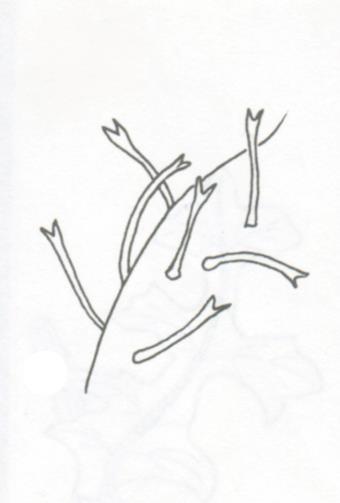 (schéma « Flora gallica »)
[Speaker Notes: Dans la sbsp. hispidus]
Leontodon hispidus
Leontodon : les fleurs
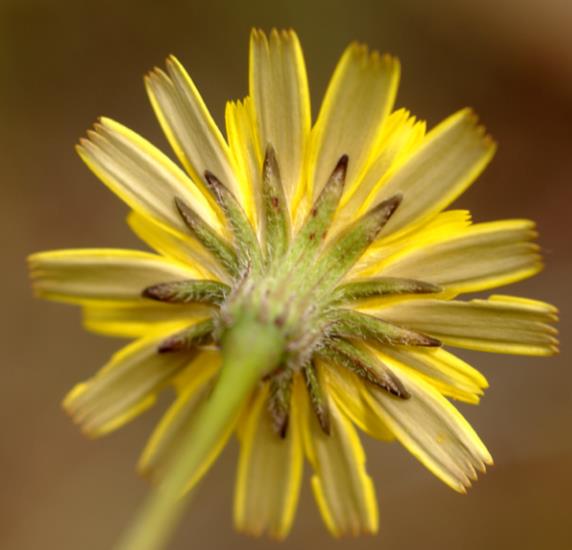 Leontodon saxatilis
[Speaker Notes: Bractées involucrales sur plusieurs rangs, les internes + petites que les externes
Chez L. saxatilis, les ligules ont des stries livides en dessous
Receptacle sans paillettes]
Leontodon : les fruits
Dans ce genre, on rencontre 2 types d’infrutescences :
1er cas
- Ls akènes centraux (acm) sont différents des  akènes périphériques (apm)
Akène central mur à pappus formé de soies plumeuses
Akène périphérique mur réduit à une couronne dentée
Réceptacle sans paillettes
Illustration de ce premier cas :
Akène central
Leontodon saxatilis
Akène périphérique
(photo :M. Portas –TélaBotanica)
[Speaker Notes: C’est le cas de L. saxatilis mais aussi de L. tuberosus]
Deuxième exemple : Leontodon tuberosus
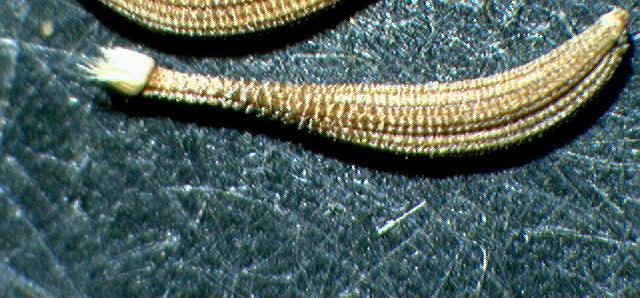 Absence de bec
Akène central
Akène périphérique
[Speaker Notes: On remarque l’absence de bec]
2e  cas
Tous les akènes ont un pappus formé de soies plumeuses
Absence de bec
Akène mûr
Akène jeune
[Speaker Notes: C’est le cas de L. crispus, L. hispidus, et L. hirtus]
Illustration de ce deuxième cas :
Leontodon hispidus
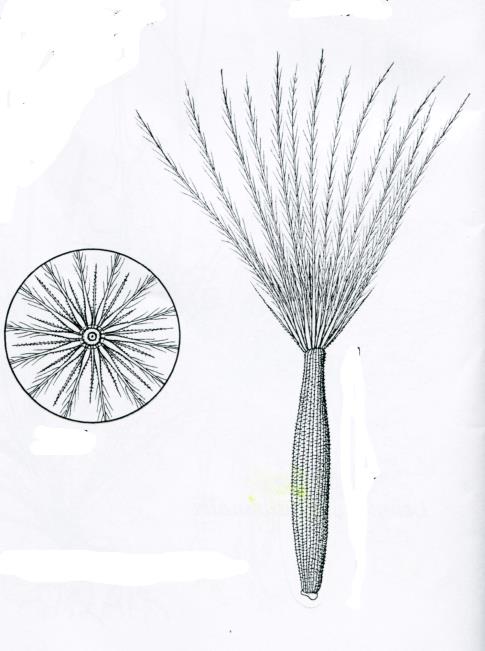 Leontodon : les fruits
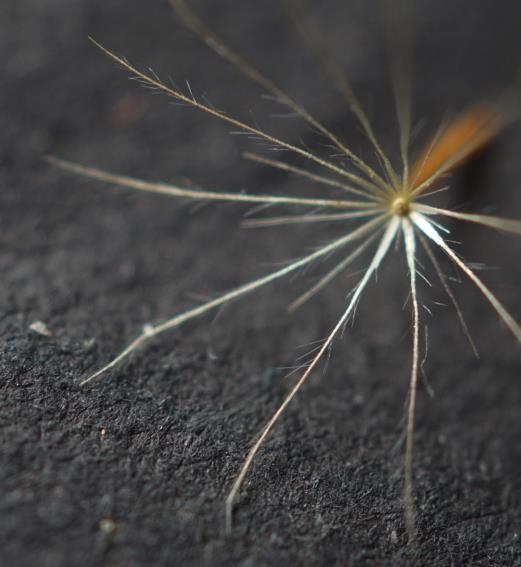 (Schémas : Astéracées ligulflores –Portal)
Soies externes de l’aigrette parfois + courtes que les autres et non plumeuses : L. hispidus
[Speaker Notes: Soies externes de l’aigrette parfois + courtes que les autres et non plumeuses mais denticulées]
Proche de Leontodon, le genre : Scorzoneroides
Scorzoneroides
(Poils si présents, tous simples)
Leontodon
(Poils si présents, au moins en partie ramifiés)
Différence au niveau des feuilles
c)
[Speaker Notes: Scorzoneroides : 4 espèces
Se différencie par la nature des poils quand ils sont présents]
Scorzoneroides
Tige à 5 écailles ou plus
Leontodon :
Tige à 0 – 4 écailles
Différence au niveau de la tige:
(Schémas « Asteraceae liguliflores » -Portal)
[Speaker Notes: Se différencie aussi par le nombre d’écailles sur la tige :]
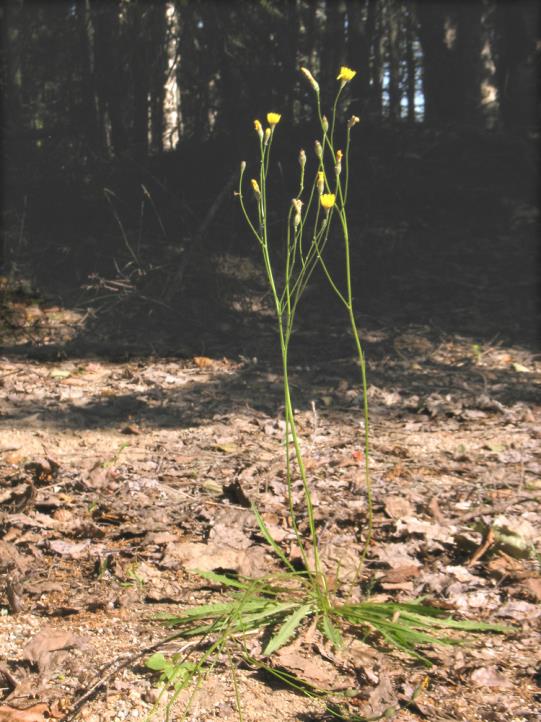 Scorzoneroides automnalis
Tige oligocéphale (2 – 8 capitules)
portant plus de 5 écailles
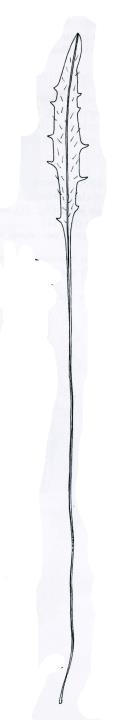 Scorzoneroides pyrenaica
[Speaker Notes: Feuilles basales entières et légèrement dentées , munies de poils simples – feuilles reconnaissables à leur long pétiole
Tige munie d’un grand nombre d’écailles]
Scorzoneroides : les fruits
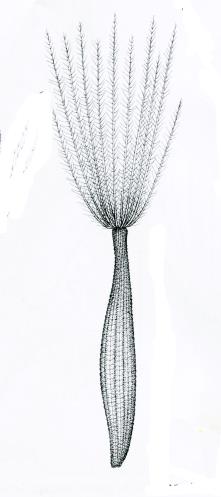 Scorzoneroides pyrenaica
(photo : A. Griot)
Réceptacle sans paillettes
Suivant les espèces, pappus à soies blanc pur ou à soies bistres
Mais, toutes les soies plumeuses
(Schéma « Asteracées liguliflores » Portal)
Absence de bec
[Speaker Notes: Akène à pappus mais sans bec
Suivant les espèces, pappus à soies blanc pur ( S. montana) ou pappus à soies bistres comme S. pyrenaica ici présent
Toutes les soies plumeuses et absence de bec]
Genre : Hypochaeris
7 espèces
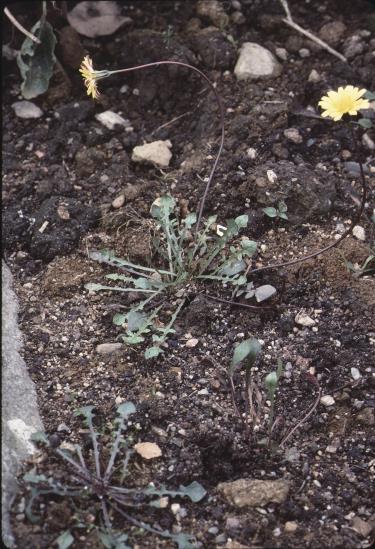 Hypochaeris robertiana
Hypochaeris achyrophorus
[Speaker Notes: 7 espèces  -             un port très variable selon les espèces
Feuilles entières ou plus ou moins découpées selon les espèces – une seule ou plusieurs tiges partant de la rosette de feuilles basales]
Hypochaeris radicata
[Speaker Notes: Ici  feuilles dentées     -     plusieurs tiges partent de la rosette basale]
Hypochaeris maculata
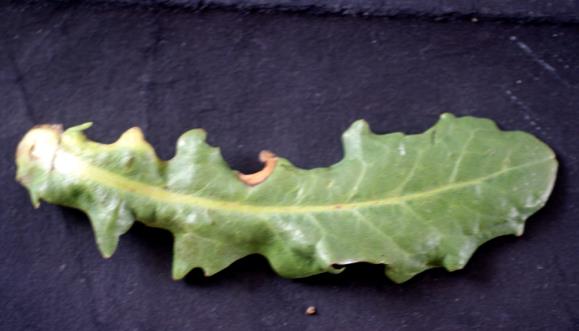 Hypochaeris radicata
[Speaker Notes: maculata : feilles basalespileuses et présentant souvent des taches foncées 
Radicata : feuilles basales épaisses et pileuses – un peu découpées]
Hypochaeris : les fleurs
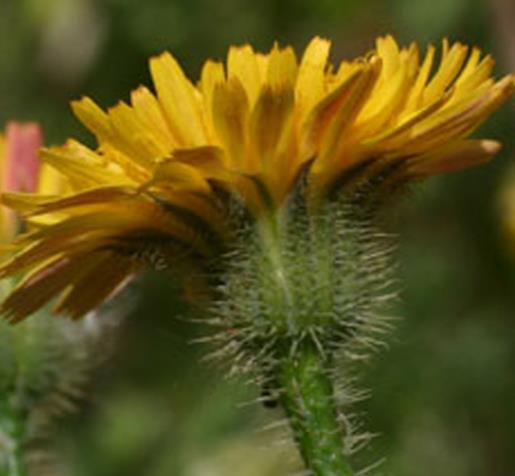 H. maculata
H. achyrophorus
Bractées involucrales sur 3-4 rangs
Bractées involucrales sur un seul rang
[Speaker Notes: H. achyrophorus = Seriola aetnensis dans Coste et Fournier]
Hypochaeris : réceptacle avec paillettes
Caractère important qui permet d’éliminer de nombreux genres de Liguliflores dont les akènes ont des soies plumeuses
[Speaker Notes: Avec ce caractère (présence de paillettes) on peut éliminer : Tragopogon, Scorzonera, Podospermum, Urospermum, Picris, Helminthotheca, Leontodon, Scorzoneroides]
Hypochaeris : les fruits
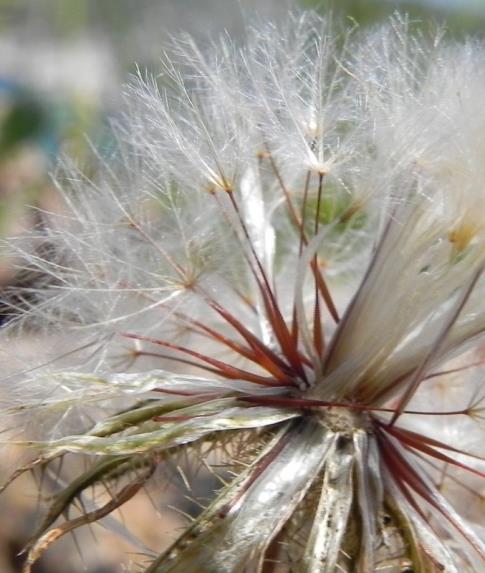 Photo « Flore Alpe »
Dans cette espèce ( H. achyrophorus), les akènes centraux sont prolongés par un bec et une aigrette
Mais les akènes périphériques sont sans bec et sans aigrette
Remarquer la présence des paillettes
Hypochaeris maculata
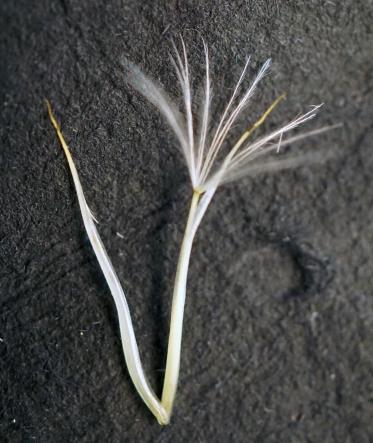 Paillette
Akène muni d’un bec et d’une aigrette à soies plumeuses
[Speaker Notes: Variations suivant les espèces ‘(H achyrophorus)]
Hypochaeris : une infrutescence très variable d’une espèce à l’autre
L’observation attentive de l’infrutescence permet de déterminer l’espèce
1 – L’akène a  t’il un bec ?
2 –Tous les akènes sont-ils semblables ?
3 –Combien de rangées de soies y a t’il dans l’aigrette ?  1  ou 2 ?
Hypochaeris robertia
4 – Si 2 rangées les internes sont elles de même longueur  que les externes ?
5 – Y a t’il parmi les soies certaines non plumeuses mais denticulées ?
Bon courage !
Hypochaeris : un genre facile à reconnaître :
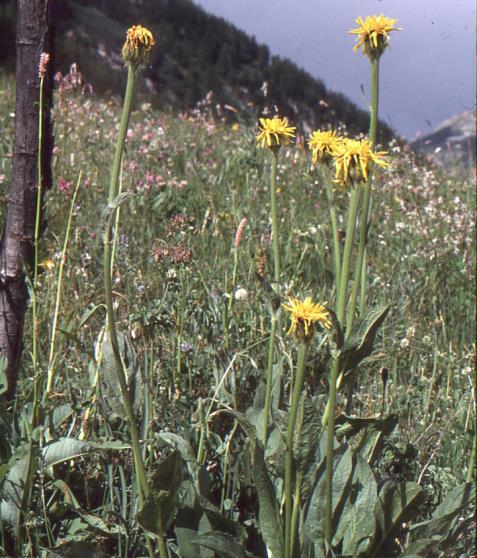 1 – une Asteracée liguliflore jaune
2 – des soies plumeuses
3 – réceptacle muni de paillettes
( Hypochaeris uniflora )
[Speaker Notes: Voici 3 caractères qui confirment le genre 
Après il faut regarder les feuilles, le nombre de bractées involucrales et bien sur, l’infrurescence]
Merci pour votre attention